Armed Forces Champion Role in the DWP
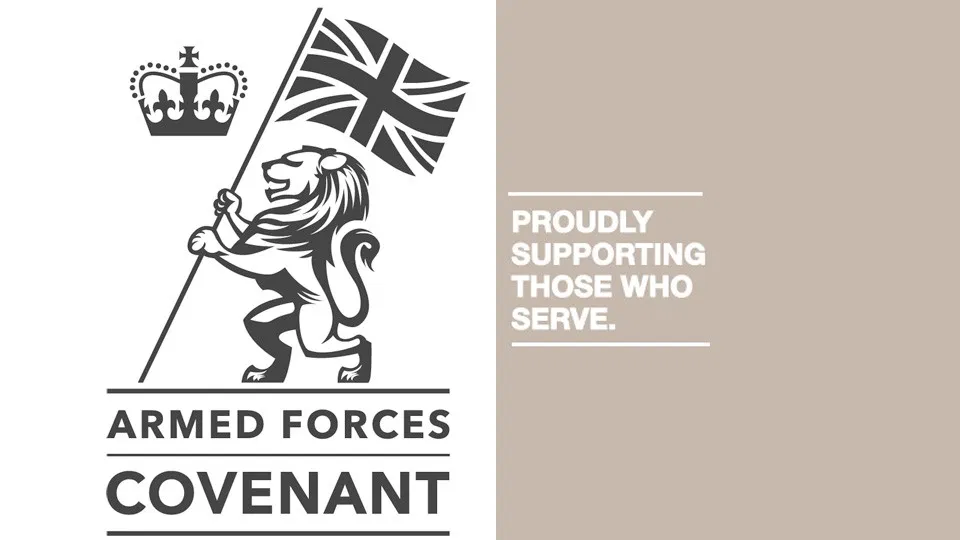 Armed Forces Champion Team
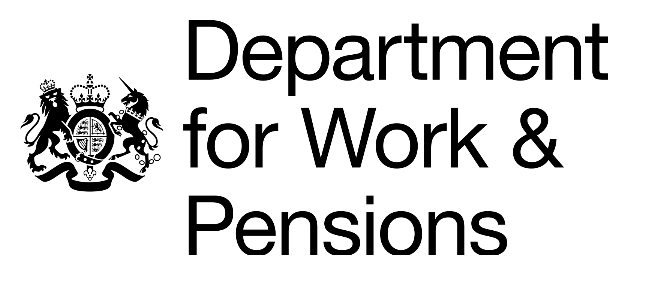 Presented by Dotun Lawal & Charleigh Rivers
[Speaker Notes: Good morning everyone and welcome to our presentation on the DWP Armed Forces Champion role. This role has been around for 12 years, although only 5% of a WC’s time was given to support the Armed Forces Community. In 2021, in line with the Armed Forces Covenant the role became full time. We are a national network with 50 Armed Forces Champions across England, Wales & Scotland (Northern Ireland has its own benefits system). Myself & Charleigh, are a part of the London & Essex team.]
Armed Forces Champion
The Armed Forces Champion provides Jobcentre Plus support to:

Veterans (Service Leavers)
Serving personnel
Reservists
Spouses and civil partners of serving and ex-service personnel
[Speaker Notes: Who does the AFC support? 

We are aware that the claimant may not identify as a ‘Veteran’, so we use the term Service Leavers.]
What do we do?
We are the link between the Jobcentre Plus and the Armed Forces Community


Regularly present to Jobcentre Plus colleagues about Armed Forces initiatives and sending out a monthly newsletter


Focus specifically on the Jobcentre Plus support available to the Armed Forces Community and where necessary and appropriate, the champions will work to put support in place
[Speaker Notes: We are the key link between the JCP and AF Community. First point of contact for staff and military welfare services.– for example of how an organisation would refer a claimant: we would usually get sent a referral through to our group email inbox with the claimants consent form attached. ,One of our team will then pick this up and follow up. We are also linking with other benefits teams within the department to support our most vulnerable claimants. 

2) We regularly present to JC staff, including WC’s, Partnership Managers and Disability Employment Advisors about armed forces initiatives out there to support claimants. We also send out regular newsletters to all staff across London & Essex with this information on. It is important to provide an understanding of the complexities that the forces community can face with barriers to employment – especially for military spouses. We are also there to raise the profile of the service community with their skills, knowledge and experience. We come across many of those in the AF community who undersell themselves, an example is a small part on a CV which says ‘I served in the British Army for 10 years’. We know that just through basic training, a wealth of skills and values are sought after by employers. 

3) We will look closely at one of our main provisions on slide 5.]
How do we know who served in the Armed Forces?
Have you ever served in the UK 
Armed Forces? 

Yes – Currently Serving
Yes – I have served in the past
No
Prefer not to say
[Speaker Notes: Quite simply, we are asking the question. 

Since June 2021, Universal Credit will now ask all claimants if they are currently serving in the UK Armed Forces or if they have previously served. If either of these have been ticked, an additional support banner will be added to the front of the claim. With this, the WC will raise this customer with our team and see how we can provide support.]
Jobcentre Plus and the Work and Health Programme
Early voluntary entry to the Work and Health Programme 
is available to:

 Service leavers/ Veterans
 Reservists
 Partners of veterans (where appropriate)
 Partners of serving members (where appropriate)
[Speaker Notes: What you’ll get
You’ll get personal support to help you:
identify your employment needs
match your skills to work that’s available
put you in touch with employers
find long-term employment
get training to help you find work
manage health problems to reduce their impact on work]
An insight into some of the activities of the London and Essex team so far…
MCTC Colchester: Interventions to assist people being discharged from the Armed Forces following detention there.

Housing: Working with veteran housing organisations to provide a better understanding of how Universal Credit works, liaising with Local Councils and supporting their tenants.

PRC Colchester: Presentation for people with health conditions leaving the Army.

NHS TILs ( Op Courage) London: Case loading of vulnerable customers from OP Courage. 

Upskilling sessions: We have provided multiple upskilling sessions for our Armed Forces Stakeholders on different DWP benefits.

Poppy Factory & Walking With the Wounded: Collaboratively working with the London and Essex Employment Advisors to provide support for additional training of customers.
[Speaker Notes: We do weekly interventions at Military Training Corrective Centre in Colchester to provide support to service personnel who are about to be discharged from service. Although these people are not on benefits, we support them in finding out what support is in the area, potential employment and having a grasp on the benefits system if needed. 90% of personnel don’t stay in the London & Essex area which is why having our network of AFC’s across the country is important to smoothly transition a soldier back to into civi street. 
Working with housing organisations including Haig Housing, Stoll Mansions, Veterans Aid, SSAFA, West London Mission – so they have a better understanding of how the housing element works with UC, liasing with the local authorities d providing support to their tenants. 
We do monthly interventions at the Personnel Recovery Centre in Colchester – to people with health conditions and how we are here to support. 
Op Courage – supporting vulnerable customers with their claims, upskilling Op Courage workers on different benefits so they are able to support their patients. 
Upskilling sessions to AF Stakeholders: We have worked with different benefit teams within the department to present to on average 60 people from 20 different organisations that support the AF community. To date we have had sessions on UC, Personal Independence Payment and Access to Work. 
6) Poppy Factory & Walking with the Wounded – working with their employment advisors. Sending out a Jobs Newsletter monthly]
Future Activities planned
Criminal Justice System: Working with our Prison Work Coaches to develop a support plan before a claimant leaves prison. 

Jobs Fairs: In May, our team will be hosting our first job fair in Central London. The Armed Forces Champions across the country have regularly been hosting these with great success. 

Armed Forces Recruitment: Working with the Royal Logistics Corps Reserves about recruitment. In May, we have planned an open evening in South London for a number of roles.
[Speaker Notes: Criminal Justice System – We are currently planning to work our Prison Work Coaches on developing a support plan for a claimant. We are also working with multiple agencies across London including the Met Police and Probationary Service to work with veterans in the criminal justice system. 
Job Fairs – we are excited in London to be hosting our first Job Fairs this month. This is something that is already happening across the AFC network and had great success. 
Armed Forces Recruitment: Working with the RLC Reserves on recruitment strategies and planning a recruitment open evening in May.]
Op Courage NHS
However, with a number of highly professional schemes from the DWP, we have been able to place some of our most challenged clients into meaningful activities leading to work reduced PTSD symptoms. Equally having a network of Armed forces champions across the country has also enabled the safe transition of veterans to various parts of the country outside our catchment area. 

Richard Chalmers Peer Support Lead

NHS Veterans Mental Health and Wellbeing Service
[Speaker Notes: We’ve been receiving some fantastic feedback about our roles. Here’s a snippet on how Richard at NHS Op Courage reflects on the importance of why we’re here. 


We’ve built a close working relationship with Richard from the start of our full time roles - it was important for us from the beginning to listen and understand the key issues that our stakeholders come across when coming into contact with the benefits system. From these initial conversations, we have developed an indepth awareness about PTSD, how it can affect a person on a daily basis and how that reflects on a person interaction with the Jobcentre. We have then upskilled Op Courage on multiple benefits and how they can support their patients fully.]
Any Questions?